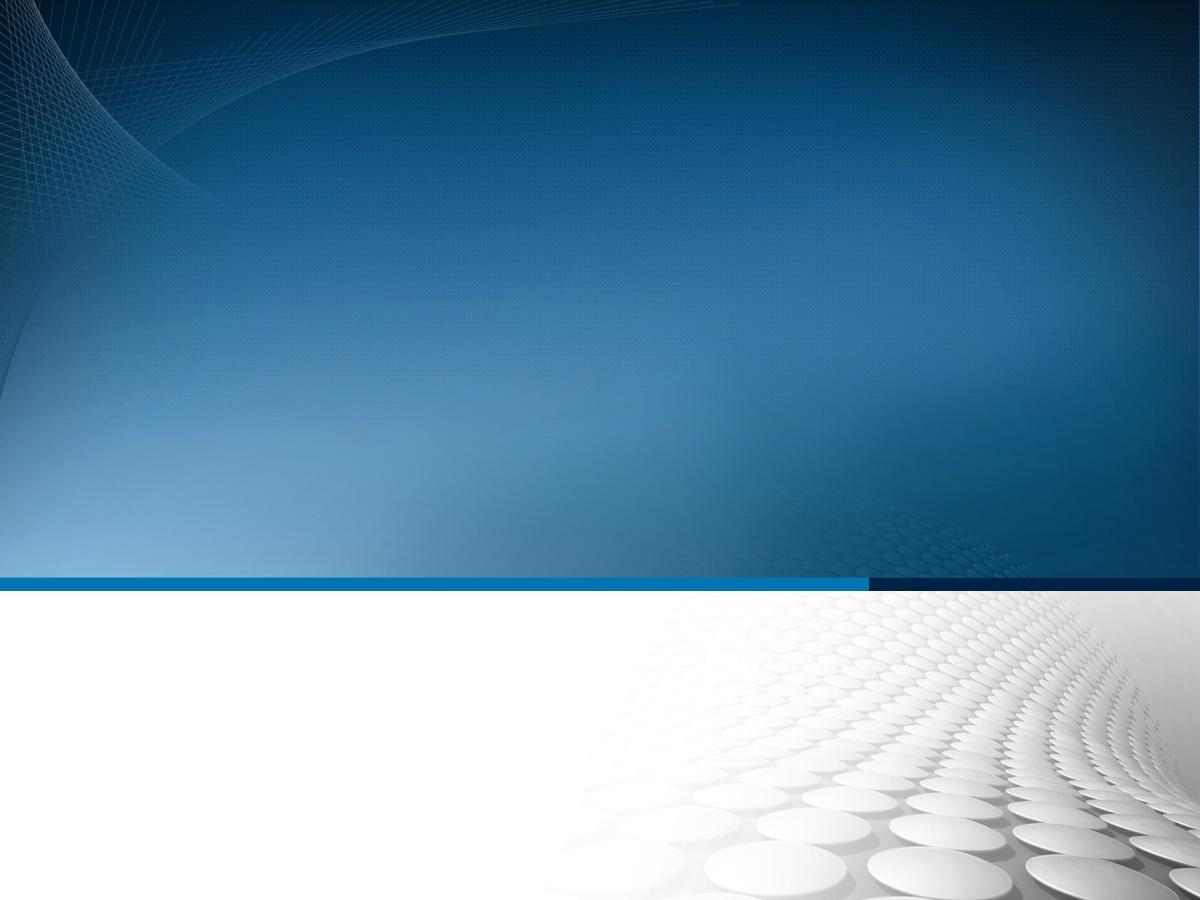 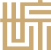 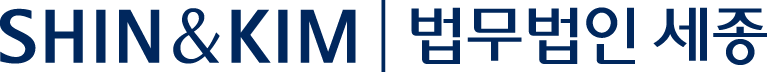 공정경쟁연합회 발표
공동행위 관련 최근 판례 분석
2013.  8. 26.
변호사   정 종 채
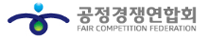 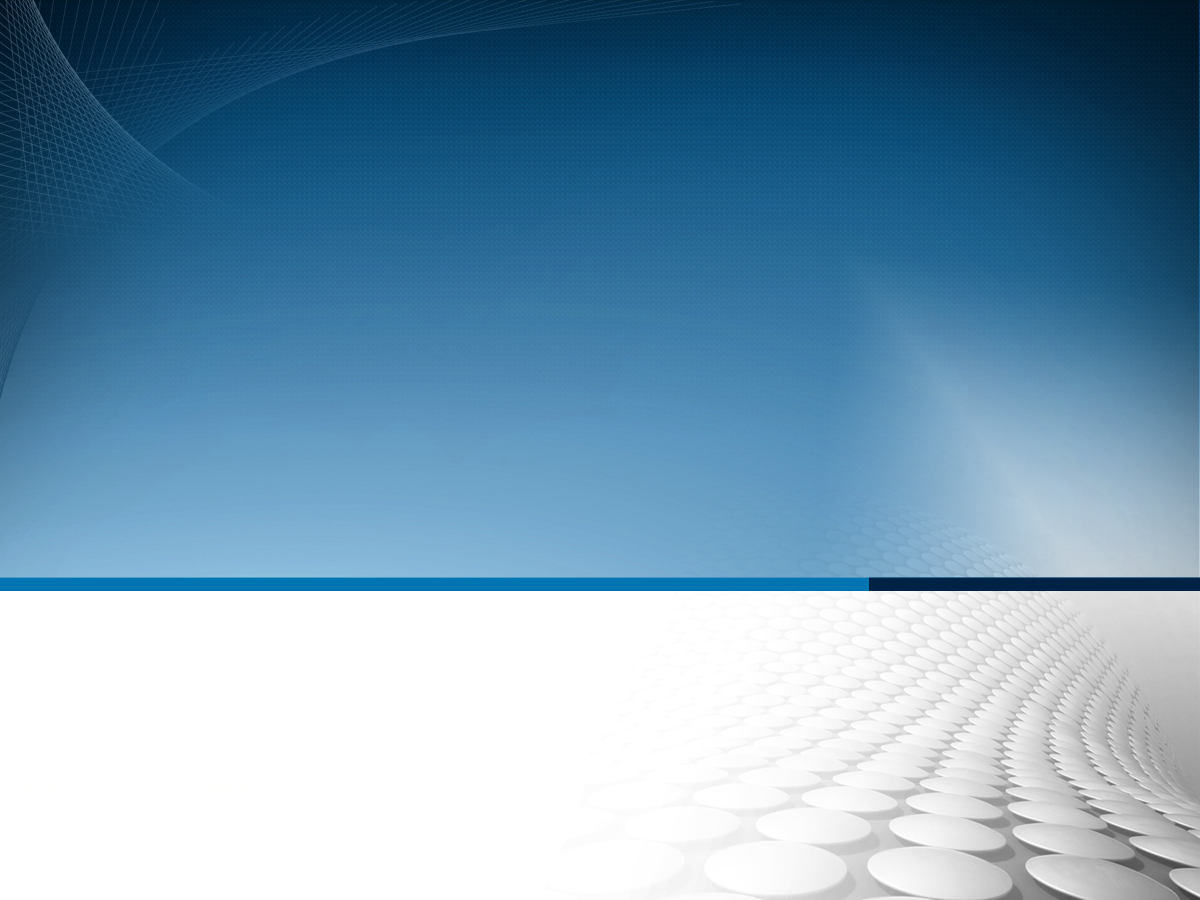 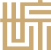 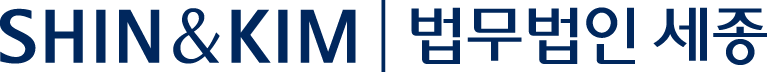 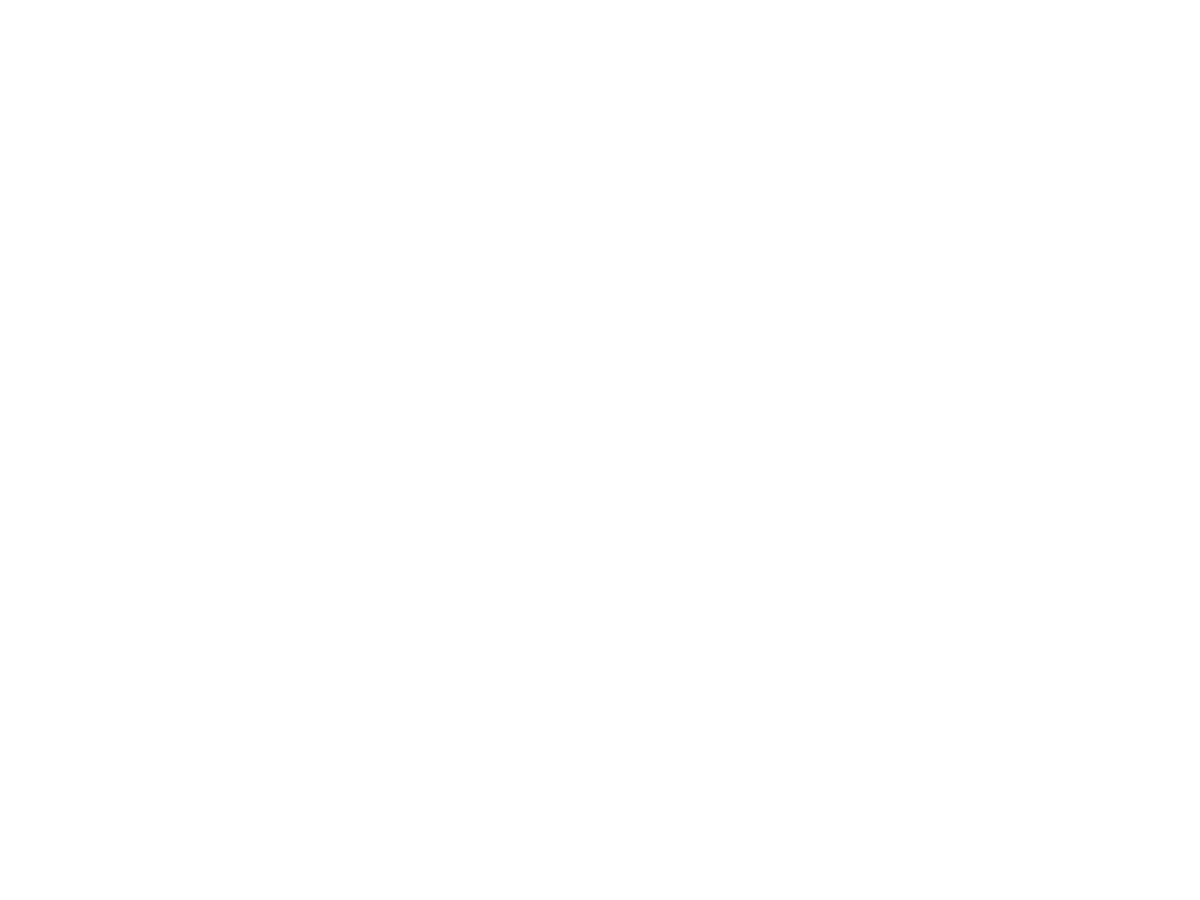 합의
경쟁제한성
국제카르텔과 역외적용
과징금
손해배상
유의사항
목 차
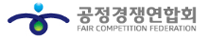 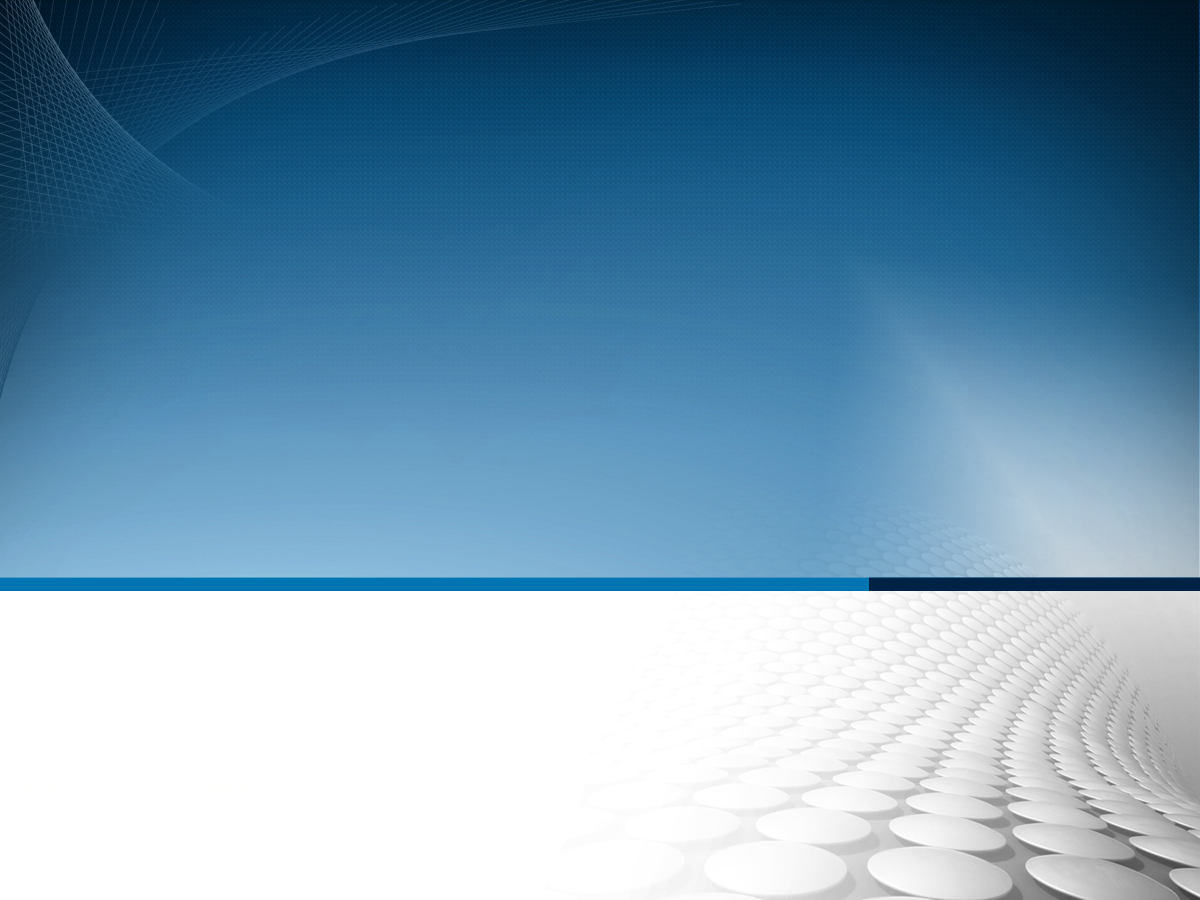 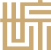 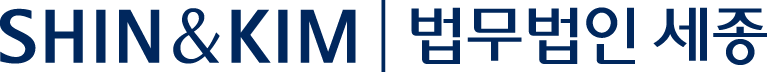 합 의
I.
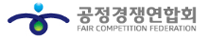 I. 합의
1. 합의의 주체
11개 고철수요업체와 한국철강협회의 고철구매가격공동행위 건 (2000두10311 판결)
시사점: 구매자 간의 공동행위 성립 가능 
공급자들이 아닌 수요자들이 고철구매가격을 합의하였다고 하더라도 그로 인하여 고철 구매분야의 경쟁을 실질적으로 제한한 이상 공정거래법 제19조 제1항 제1호가 적용됨
7개 영화배급·상영업자의 부당한 공동행위 건 [2009누2483, 2009두19700 (심리불속행) 판결]
시사점: 수직적 카르텔 성립 가능
수평적 경쟁관계에 있지 아니한 사업자도 수평적 경쟁관계에 있는 다른 사업자들과 공동하여 공정거래법 제19조 제1항 소정의 부당한 공동행위를 할 수 있음 
영화배급업자인 원고도 수직적 관계에 있는 영화상영업자와 공동하여 공정거래법 소정의 부당한 공동행위를 할 수 있음
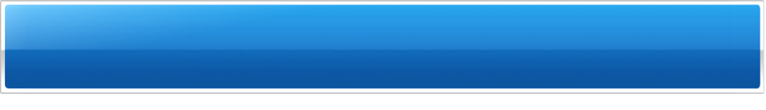 1. 합의의 주체
4
I. 합의
옥수수기름 군납입찰 참가 2개 사업자의 부당한 공동행위 건 [2007누2946, 2007두18079(심리불속행) 판결]
시사점: 사업자 단체가 사업자로서 공동행위에 참여한 경우는 공정거래법 제19조 제1항이 적용됨 (공정거래법 제29조 제1항의 사업자 단체 금지행위가  X)
사업자단체가 직접 거래의 당사자로 거래에 참여한 경우에 사업자단체는 사업자로의 성격을 가지게 되므로 사업자단체인 원고가 스스로 사업자등록을 하고, 본건 입찰에 직접 참여하여 자신의 명의로 낙찰을 받아 입찰계약을 체결한 점에 비추어 원고의 행위에 대하여 공정거래법 제19조 제1항이 적용됨

3개사의 지게차 입찰담합 [2005누16040, 2007두2852, 2007누34431 판결(환송심)]
시사점: 자산부채양수 방식으로 구 기업의 영업을 인수한 이후 기존의 합의 실행을 묵시적으로 동의한 것으로 봄
자산양수 전에 합의 및 실행행위가 있었고, 자산양수 후에도 계속 실행행위가 존재하는 경우로서 구조조정 전의 행위에 따른 책임을 인수회사(D사)에 귀속시키기 위해서는 묵시적 동의가 있었는지 여부가 문제됨
5
I. 합의
[사안]
A사는 B, C사와 1998. 10. 1.경 및 2000. 3. 7.경 지게차의 구매입찰에서의 낙찰가격과 물량배분 등을 합의하였음 
D사는 2003. 5. 1. A사의 지게차 제조·판매업을 자산부채양수 방식으로 인수한 후 2004. 11.경까지 지게차의 구매입찰에서 본건 입찰합의에 따라 낙찰받음
A사를 대표하여 합의에 참가하였던 직원이 인수 이후에도 계속하여 D사의 직원으로 근무하면서 A사에서의 업무와 동일한 업무를 담당함

[법원] 
D사는 A사의 지게차제조판매업을 그대로 인수하여 영업을 하면서동일한 직원을 통하여 2003. 5. 1. 이후 발주된 지게차의 구매입찰 공고시 각사들이 사전작업할 물량을 서로 인정하여 들러리를 서주는 형태로 이 사건 입찰합의의 실행을 묵시적으로 동의한 것으로 보임
6
I. 합의
4개 신용평가사의 가격공동결정행위 건 (2010누13083 판결)
시사점: 자산양수, 회사분할에 있어 기존의 합의실행에 대한 묵시적인 동의로도 합의가 성립함
[사안] 
A사의 신용평가사업부문이 2007. 11. 1. 물적 분할의 방식으로 분리되어 B사 설립
B사 설립등기일인 2007. 11. 7. 부터 A사가 2002. 11. 담합과 2004. 11. 담합에 터잡아 구축하여 2007. 10. 31.(물적분할 전날)까지 적용한 회사채, 기업어음 및 ABS 평가수수료 체계를 그대로 채용함
B사는 물적분할 당시의 A사의 대표이사 등 임직원 대부분을 그대로 승계하였을 뿐만 아니라 담합 관련 자료를 대부분 이전받아 A사가 행한 담합 등의 내용을 상세하게 인지하고 있음
담합의 다른 당사자인 C사와 D사는 B사가 새로 설립되었음에도 불구하고 기존 담합 내용을 수정하거나 B사와의 새로운 담합을 위한 조치를 취하지 않고, 오히려 B사와 연락체계를 갖추면서 기존 담합에 의해 구축된 평가수수료 체계를 그대로 유지함
[법원]
B사는 A사의 신용평가수수료 체계를 독자적인 판단으로 채용한 것이 아니라, A사가 C,D사와 담합한 사실을 알면서도 C,D사의 암묵적 동의를 얻어 A사의 2004년 11월 담합을 이어받아 법 위반행위에 가담할 의사로 A사의 신용평가수수료 체계를 채용함
B사의 설립등기일인 2007. 11. 부터의 매출액도 관련매출액에 포함되어야 함
7
I. 합의
주파수공용통신장치 구매입찰관련 4개 사업자의 부당한 공동행위 건
시사점: 부당한 공동행위의 교사자는 처벌되나, 방조자는 처벌되지 않음
공정거래법 제19조 제1항 후단의 “다른 사업자로 하여금 부당한 공동행위를 행하도록 하는 행위”는 다른 사업자로 하여금 부당한 공동행위를 하도록 교사하는 행위 또는 이에 준하는 행위를 의미하고, 다른 사업자의 부당한 공동행위를 단순히 방조하는 행위는 포함되지 않음
8
I. 합의
2. 합의의 주체
복사용지 수출가격 담합 건, 2009누6539, 2010두5240(심리불속행) 판결
시사점: 저가로 합의를 하였다고 하더라도 공동행위로서 위법함 
원고가 덤핑방지관세를 부과받을 정도의 저가로 합의하였다고 하더라도 이 사건 합의는 사업자가 자의적으로 가격을 지배하는 힘을 발휘하는 것으로서 위법하고, 이로써 소비자의 후생이 증대하였다고 보기도 어려움

고철수요업체와 한국철강협회의 고철구매가격 등 공동결정행위 건, 99누5919, 2000두10311 판결
시사점: 구매 카르텔도 위법이며, 가이드라인 공동설정합의도 공동행위로서 위법함
국내고철구매량의 80%를 차지하는 고철구매업체들이 고철구매가격 가이드라인을 합의한 행위는 공정거래법 제19조 제1항 제1호의 부당공동행위에 해당함
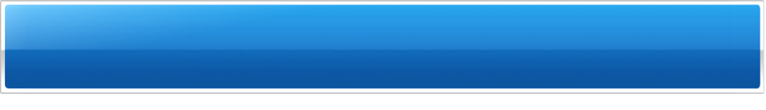 2. 합의의 주체
9
I. 합의
고추장 행사할인율 공동결정행위 건 2011누29276, 2012두11485(심리불속행) 판결
시사점: 할인점 유통경로로 판매되는 행사제품의 할인율을 정상출고가의 30% 정도로 유지하기로 합의한 것도 가격결정 합의에 해당함
A사와 B사는 할인점 유통경로를 통해 판매하는 고추장제품 중 행사제품의 할인율을 정상출고가에서 30% 정도 할인하여 판매하기로 한다는 내용의 합의를 함
A사와 B사는 고추장 제품의 행사할인율을 공동으로 낮추는 합의를 하는데 필요한 시장구조적 요인과 개별사업적 요인을 모두 갖추고 있음
행사할인율을 30% 수준으로 하기로 합의하였다고 하더라도 이와 같은 합의가 불분명하다거나 범위가 지나치게 넓어 합의로서 의미가 없다고 보기 어려움
10
I. 합의
17개 금융기관의 지로수수료 담합행위 건, 2008누20453, 2009두18677 판결
시사점: 은행간 수수료를 공동으로 인상한 것에 그칠 뿐 지로수수료 인상을 담합한 것이라고는 볼 수 없음  


지로업무의 비용은 수납과정에서 대부분 발생하고, 지급은행이 금융결제망을 통해 입금된 지로결제금액을 이용기관 계좌로 입금하는 과정에서는 별로 발생하지 않음
지로업무처리 절차에서 지급은행과 수납은행이 일치하지 않는 경우 지급은행은 수납은행에 금융결제원이 정한 은행간 수수료를 지급함으로써 수납과정에서 소요되는 비용을 정산함
공공적 성격 때문에 지로수수료 자율화 이후에도 지로수수료 수준은 수납원가에도 못 미치는 적자산업으로 유지되어 온 점
17개 금융기관이 한 공동행위의 실질은 지로업무로 인한 적자를 보전 받아야 한다는 공동의 인식 아래 은행간 수수료의 인상을 금융결제원에 요청하여 은행간 수수료를 공동으로 인상한 것에 그칠 뿐, 더 나아가 은행간 수수료 인상액만큼 지료수수료를 인상하기로 담합한 것이라고 단정하기는 어려움
지로이용 기관
지급은행
수납은행
지로
수수료
은행간 
수수료
11
I. 합의
공동수행·관리회사 설립
합작회사 설립은 공정거래법 기업결합 신고사유(공정거래법 제12조 제1항, 제7조 제1항 제5호) 
공정거래위원회에서 합작회사 설립을 위한 신고를 수리하였다면 추후 당해 회사 설립 행위를 공정거래법 제19조 제1항 제7호로 규율할 수 있는가?
공정거래법 제19조가 적용되기 위해서는 “부당하게 경쟁을 제한하는 행위”이어야 하는데 기업결합 심사단계에서 이미 당해 회사 설립 행위의 경쟁제한성을 검토하게 되므로 신고 수리 후 당해 회사 설립행위를 부당한 공동행위로 보는 것은 불합리함
12
I. 합의
3. 합의의 방식
4개 빙과 제품 제조· 판매사들의 부당한 공동행위에 대한 건, 2007누22858 판결
시사점: 묵시적 합의만으로도 부당한 공동행위 성립 가능
부당한 공동행위에 있어서의 합의는 사업자 간의 의사와 연락을 의미하는 것으로서 명시적인 합의뿐만 아니라 묵시적인 합의 내지는 암묵의 요해에 그치는 경우도 포함됨
13개 유제품사업자의 시유 및 발효유 가격인상 관련 부당한 공동행위 건, 2011누18467 판결, 2011누18719 판결
경쟁사업자간에 정보교환이 이루어졌다는 이유만으로 공동행위가 있었다고 단정할 수는 없을 것이나, 경쟁사업자간의 가격과 생산정보의 교환은 시장에서의 투명성을 증대시켜 경쟁사업자의 전략을 감시하고 그에 대응할 수 있게 되어 결국 담합을 촉진시키는 수단이 될 수 있음 
정보교환의 위법성 판단
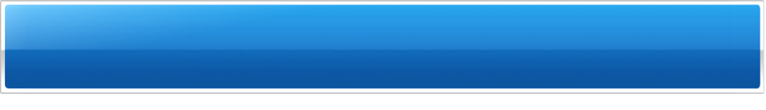 3. 합의의 방식
13
[참고]정보 교환
개관
정의: 모임이나 의사연락을 통해 사업자 간 가격, 산출량 등의 정보를 교환
범위
가격, 산출량 등 경쟁전략 관련 정보 뿐 아니라 시장점유율, 수요예측 등 일반적 정보도 포함
과거의 정보도 포함하나, 시의성 없는 과거의 정보는 제외 
시장효율성 증대 vs. 담합 유발 가능성 증대
종래의 합의 유형과 구별되는 일방적 정보제공과 같은 단독행위는 담합으로 규제하기 어려움
14
[참고]정보 교환
정보교환행위와 공동행위 성립여부에 대한 판단 기준(13개 유제품사업자의 시유 및 발효유 가격인상 관련 부당한 공동행위 건, 2011누18467 판결)
15
[참고]정보 교환
16
[참고]정보 교환
정보교환행위와 공동행위 성립여부에 대한 판단 기준(13개 유제품사업자의 시유 및 발효유 가격인상 관련 부당한 공동행위 건, 2011누18467 판결)
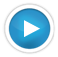 17
[참고]정보 교환
18
I. 합의
5개사의 가성소다가격 공동결정행위 건, 2005누29411 판결, 2007두12774 판결
시사점: 합의의 구속력과 합의를 관철하기 위한 제재장치가 없다고 하더라도 합의 성립 가능
반드시 합의한 것과 동일한 가격 또는 일정한 수준으로 인상되어야 하는 것은 아니고, 행위자 중 일부가 자신의 이익을 위하여 합의한 것을 위반하거나, 그 위반행위에 대한 제재가 없었다고 하더라도 가격공동행위의 성립에는 지장이 없음 
합의의 구속력은 합의 위반에 대한 감시나 제재가 예정되는 것과 같은 엄격한 정도에 이르러야 할 필요는 없고 합의에 의하여 형성된 공동인식에 기하여 상대방이 그 합의를 지킬 것이라는 기대 하에서 서로 합의의 내용을 사실상 준수하는 관계 정도만 존재하면 충분함
정부종합청사 신관 신축공사 관련 17개 건설사의 부당한 공동행위 건, 97구53412 판결, 98두15849 판결
시사점: 비진의 의사표시에 의한 부당한 공동행위 성립 가능
어느 한 쪽의 사업자가 당초부터 합의에 따를 의사도 없이 진의 아닌 의사표시에 의하여 합의한 경우라고 하더라도 다른 쪽 사업자는 당해 사업자가 합의에 따를 것으로 신뢰하고 당해 사업자는 다른 사업자가 합의를 위와 같이 신뢰하고 행동할 것이라는 점을 이용함으로써 경쟁을 제한하는 행위가 되는 것은 마찬가지임
19
[참고]공동행위의 개수 판단
둘 이상의 합의가 상당한 기간에 걸쳐서 불연속적으로 이루어진 경우에 이들 합의 전체를 하나의 부당한 공동행위로 볼 것인지 아니면 각각의 합의를 별개의 부당한 공동행위로 볼 것인지의 문제
처분시효기간의 기산점 및 경과규정에 따른 적용 법령을 결정하는 기준이 됨과징금 고시법 위반행위가 2일 이상 불연속적으로 이루어진 경우에는 당해 위반행위의 성격•유형•목적•동기, 연속되지 아니한 기간의 정도와 이유, 위반행위의 효과, 시장상황 등 제반사정을 고려하여 경제적•사회적 사실관계가 동일하다고 인정되는 범위 내에서 하나의 위반행위로 보아야 함
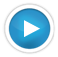 20
[참고]공동행위의 개수 판단
기본합의가 있는 경우(흑연전극봉 생산업자들의 국제카르텔 사건, 2004두11275 판결)
사업자들이 경쟁을 제한할 목적으로 공동하여 향후 계속적으로 가격의 결정, 유지 또는 변경행위 등을 하기로 하면서 그 결정주체, 결정방법 등에 관한 일정한 기준을 정하고, 향후 이를 실행하기 위하여 계속적인 회합을 가지기로 하는 등의 기본적 원칙에 관한 합의를 하고, 이에 따라 위 합의를 실행하는 과정에서 수 회에 걸쳐 회합을 하고 구체적인 가격의 결정 등을 위한 합의를 계속하여 온 경우 그 회합 또는 합의의 구체적인 내용이나 구성원에 일부 변경이 있더라도 그와 같은 일련의 합의는 전체적으로 하나의 부당한 공동행위로 봄이 상당함

기본합의가 없는 경우(설탕담합사건, 2008두15169 판결)
    사업자들이 부당한 공동행위의 기본적 원칙에 관한 합의를 하고 이를 실행하는 과정에서 수차례의 합의를 계속하여 온 경우는 물론,그러한 기본적 원칙에 관한 합의없이 장기간에 걸쳐 여러 차례의 합의를 해 온 경우에도 그 각 합의가 단일한 의사에 터잡아 동일한 목적을 수행하기 위한 것으로서 끊임없이 계속 실행되어 왔다면,그 각 합의의 구체적인 내용이나 구성원 등에 일부 변경이 있었다고 할지라도,특별한 사정이 없는 한 그와 같은 일련의 합의는 전체적으로 1개의 부당한 공동행위로 봄이 상당하다.
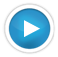 21
I. 합의
5개 은행의 수출환어음 매입수수료 관련 부당한 공동행위 건, 2008누16973 판결, 2009두7912 판결
시사점: 실행행위가 장기간에 걸쳐 있더라도 합의가 인정될 수 있음
실행시기가 합의시점으로부터 3개월 내지 1년 3개월 정도에 걸쳐 있었다고 하여 공동행위 인정에 방해가 되지 않음
[대부분 은행의 매입수수료 시행(실행행위) 시기가 2002. 7. 22. 부터 2002. 11. 4. 까지 합의일(2002. 4.) 후 단기간에 걸쳐있는 점, 국민은행은 주택은행과 전산을 통합하는 문제로 시행을 미루고 있었고, 중소기업은행은 국책이라는 사정과 중소기업의 부담경감 차원에서 시행을 미루고 있었던 점 고려]
4개 강판제조업체의 운송비 공동결정행위 건, 99누6226판결, 2000두10212 판결
시사점: 부당한 공동행위는 실행하지 않더라도 합의만으로 성립함
부당한 공동행위는 사업자가 다른 사업자와 공동으로 일정한 거래분야에서 경쟁을 실질적으로 제한하는 법 제19조 제1항 각호의1에 해당하는 행위를 할 것을 합의함으로써 성립하고, 합의에 따른 행위를 현실적으로 하였을 것을 요하는 것은 아님
22
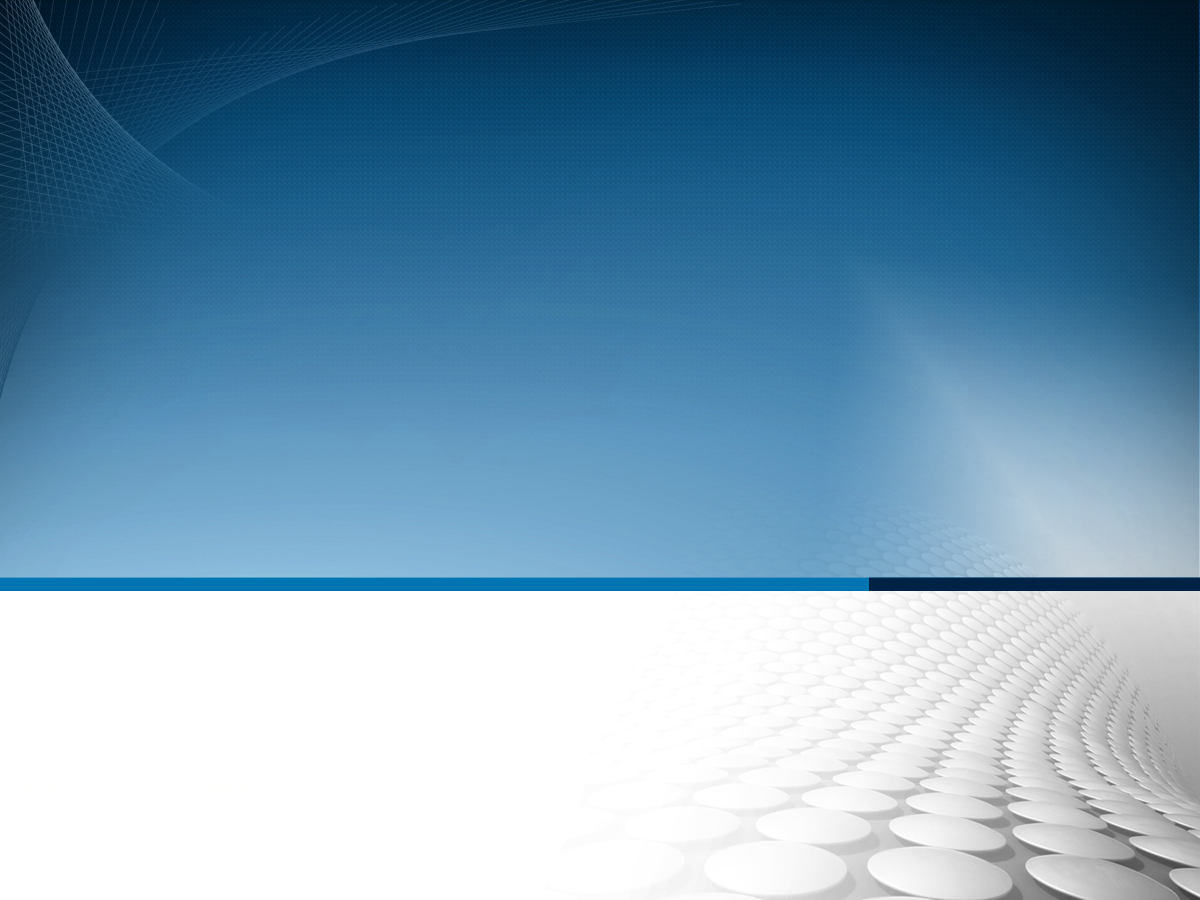 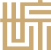 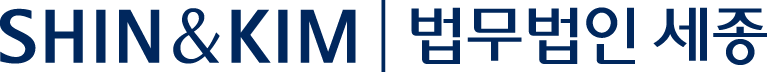 경쟁제한성
II.
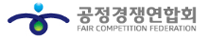 II. 경쟁제한성
시장획정

7개 BMW자동차 딜러 담합 사건(대법원 2012.4.26. 선고 2010두18703 판결)
시사점: BMW와 경쟁관계에 있는 수입승용차 및 국산고급승용차 시장 
                브랜드간  경쟁과 브랜드 내 경쟁의 비교형량 필요성
사안: BMW 자동차 딜러들이 가격할인 한도 및 판매조건 제한을 합의
고등법원: 위반행위의 유형에 따라 관련시장 획정이 달리 취급되어야 함  공동행위의 대상 및 사업자의 의도, 공동행위가 이루어진 영역 또는 분야, 공동행위의 수단과 방법, 그 영향 내지 파급효과 등을 고려  국내에서 판매되는 BMW자동차의 모든 신차종의 판매시장(2009누9873)
대법원: 원심에 따르면 경쟁제한 효과가 미치는 범위를 관련시장으로 보게 되는 결과가 되어 부당함  먼저 관련시장을 획정하여야 하고, 관련시장은 거래대상인 상품의 기능 및 효용의 유사성, 구매자들의 대체가능성에 대한 인식 및 그와 관련한 경영의사 결정형태 등을 종합적으로 고려하여 획정하여야 함(서울고법 파기환송심 계속중)
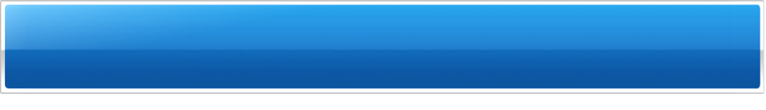 1. 시장획정
24
II. 경쟁제한성
9개 렉서스자동차 딜러 담합 사건(대법원 2012. 4. 26. 선고 2010두11757 판결)
시사점: 렉서스자동차와 대체관계에 있는 수입승용차 및 국산승용차 전체
고등법원: 관련상품시장은 렉서스자동차와 대체관계에 있는 수입 승용차 및 국산 고급승용차 전체(2009누1930)  경쟁제한성 없음  공정위 처분 취소
대법원: 관련상품시장의 입증책임은 공정위에게 있음. 입증부족으로 원심파기(서울고법 파기환송심 계속중)
13개 유제품사업자의 시유 및 발효유 가격인상 사건(서울고법 2012. 3. 21. 선고 2011누18719 판결, 고법확정)
시사점: 우유 시장 전체(판매방식에 따라 세분할 수 없음)
사안: 유제품사업자가 정기모임을 통해 가격정보 등을 교환하고 가격 인상시기 및 인상폭을 합의
대법원: 우유(발효유) 시장의 판매방식은 수요자 측면에서 유제품 선택에 결정적인 요소로 작용할 수 없어 시중판매방식의 우유(발표유)와 방문판매방식의 우유(발효유)는 경쟁관계에 있음. 발효유는 종류별로 가공방식 등에 차이가 있으나 수요대체 가능성이 있으므로 발효유를 호상, 액상, 드링크 발효유 시장으로 세분화할 수 없음
25
II. 경쟁제한성
시장획정

14개 생명보험사 및 10개 손해보험사 담합 사건(대법원 2012. 6. 14. 선고 2010두 405 판결)
시사점: 공동으로 요율체계 정비의 필요성이 있더라도 합의가 정당화되지 않음
사안: 생명보험사 및 손해보험사가 단체상해보험상품 영업보험료 할인 등에 관해 합의
대법원: 합의가 단체상해보험상품의 요율체계 정비 및 공동위험률 산출의 필요성 때문에 이루어진 측면이 있더라도 그러한 사정만으로 합의를 정당화할 수 없음
에프 호프만 라로슈 등 6개 비타민 제조업자의 판매량 및 가격공동결정행위 사건(서울고법 2004. 11. 24. 선고 2003누9000 판결, 고법확정)
시사점: 52% 시장점유율 합계 사업자들의 담합도 가능
사안: 에프 호프만 라로슈 등 6개 비타민 제조회사들이 1989.9.~1999.2. 기간 동안 대한민국을 포함한 전 세계시장을 대상으로 원료용 비타민의 판매량 및 판매가격 인상 유지를 합의하고 대한민국 시장에 판매
법원: 국내시장에서 52%의 시장점유율을 지닌 사업자들이 시장점유율이나 판매량을 할당한 것은 경쟁제한성이 있음
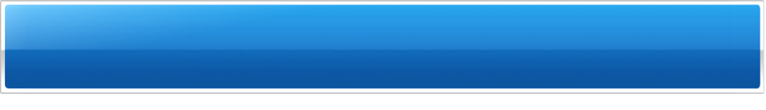 2. 부당성
26
II. 경쟁제한성
정부종합청사 신관 신축공사관련 17개 건설사의 담합 사건(대법원 1999. 2. 23. 선고 98두15849 판결)
시사점: 입찰참가자 중 일부 사업자들 사이에서만 합의가 이루어진 경우에도 경쟁제한성이 인정될 수 있음

일진전기 등 11개사의 컷아웃스위치 입찰담함 사건(서울고법 2007. 11. 8. 선고 2005누19759 판결, 고법확정)
시사점: 수요독점 사업자(한국전력)를 대상으로 한 담합도 경쟁제한성 인정
27
II. 경쟁제한성
시장획정

국보 외 9의 담합 사건(대법원 2009. 7. 9. 선고 2007두26117 판결)
시사점: 합의된 사항 자체에 대하여 정부의 행정지도가 있었던 경우-부당성 부인
사안: 국보 외 9개 운송사들이 컨테이너 운임적용률과 운송관리비 등을 합의, 그 과정에서 화물연대파업사태를 해결하는 과정에서 정부의 행정지도가 있었음
법원: 공동행위가 법령에 근거한 정부기관의 행정지도에 따라 적합하게 이루어진 경우이거나 또는 경제전반의 효율성 증대로 인하여 친경쟁적 효과가 매우 큰 경우와 같이 특별한 사정이 있는 경우에는 부당하지 않음. ‘컨테이너 운임 적용률 및 운송관리비 징수에 관한 합의’ 중 운수회사들이 화주로부터 지급받는 컨테이너 운임의 적용률을 인상하는 내용의 합의 부분은 화물연대파업사태를 해결하는 과정에서 정부의 행정지도가 있었다고 볼 여지가 있고, 화물연대의 요구사항 중 하나인 하불료를 인상해 주기 위하여는 화물 운수회사들이 화주들로부터 받는 운송료가 인상되어야 하는 등 어느 정도의 수익 증가가 화물 운수회사들에게 필요하다고 보이는 점 등에 비추어, 친경쟁적 효과가 매우 커 공동행위의 부당성이 인정되지 않을 여지가 있다고 한 사례.
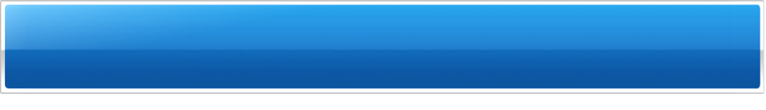 3. 위법성 조각
28
II. 경쟁제한성
5개 은행의 수출환어음 매입수수료 신설담합 사건(대법원 2011. 4. 14. 선고 2009두4852 판결)
시사점: 행정지도를 따르는 과정에서 합의가 불가피한 측면이 있더라도 위법
법원: 금융감독원이 환가료 기간계산방법을 양편넣기에서 한편넣기로 변경하도록 방침을 가지고 있었고, 한편넣기로 발생한 환가료 수입 감소를 보전하기 위하여 수출환어음 매입수수료를 신설할 필요가 있었다 하더라도, 이를 공동으로 신설한 것은 위법

11개 소주 제조 판매사업자의 부당한 공동행위 건(서울고법 2011. 6. 2. 사건번호???)
시사점: 가격결정에 대한 광범위한 권한을 가진 행정기관에 의한 행정지도가 있더라도 합의 자체에 대한 지시가 없는 한 위법, 다만 과징금 산정에 반영
사안: 소주 제조 11개사가 2차례 소주 출고가격 인상을 앞두고 주류회사 사장단 등 임원모임을 통하여 가격 인상여부, 인상시기, 인상률 등에 대하여 상호 의사연락, 정보교환, 논의 및 협의하고 이를 실행. 소주업체들은 국세청의 행정지도에 따른 것이라고 항변함
법원: 국세청의 행정지도는 법적근거가 미약하고, 담합은 인정함. 부당이익이 없기 때문에 과징금만 취소
29
II. 경쟁제한성
13개 유제품사업자의 시유 및 발효유 가격인상 사건(서울고법 2012. 4. 12. 선고 2011누27584 판결, 대법원 2012. 8. 30. 선고 2012두10093 판결 – 심리불속행 기각)
시사점: 원재료값 인상으로 인해 제품가격의 인상이 불가피하였다는 사정만으로는 합의의 부당성이 부인되지 않음


에이스침대 및 시몬스침대의 부당한 공동행위 사건(대법원 2011. 9. 8. 선고 2010두344 판결)
법원: 가격표시제를 공동으로 실시한 행위의 효용 증대 정도가 경쟁제한의 효과에 비하여 크지 아니하므로 부당성 인정됨
30
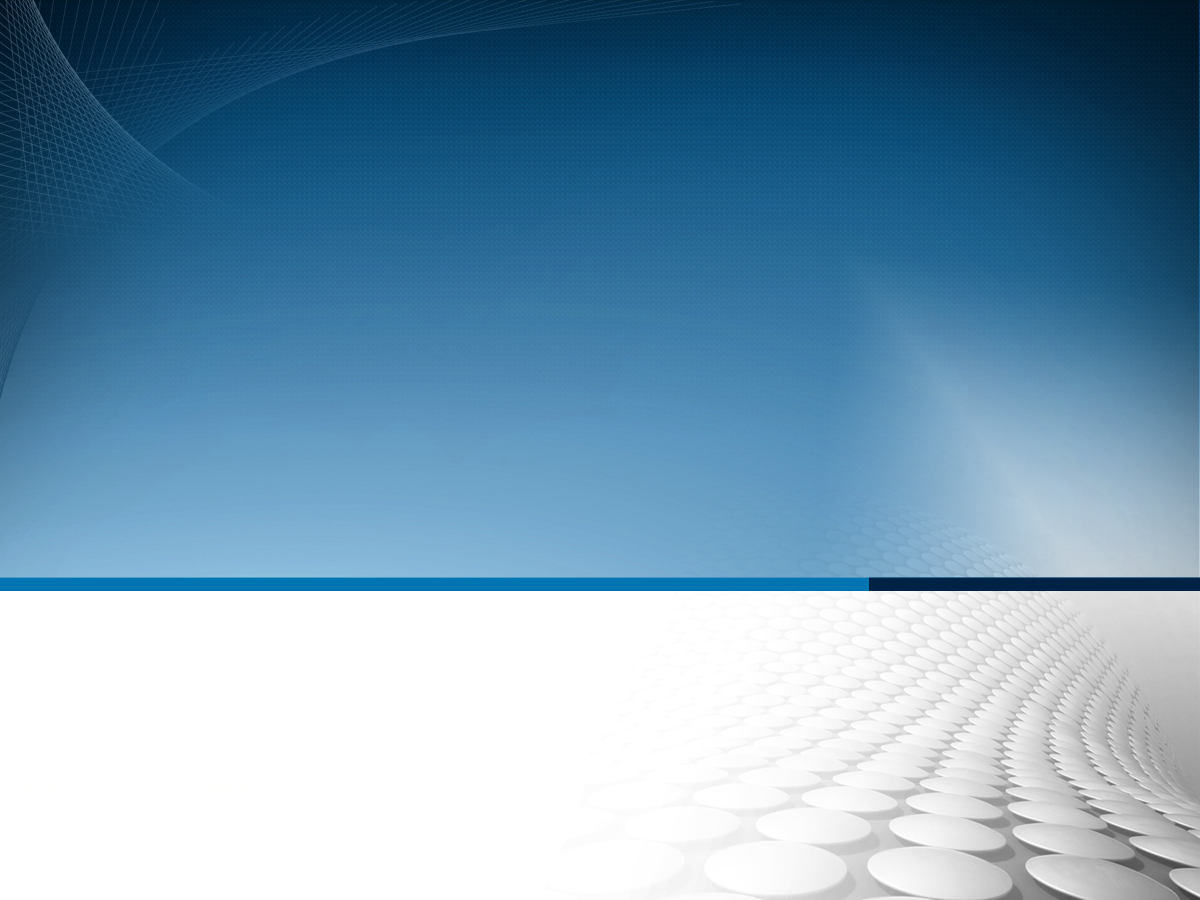 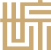 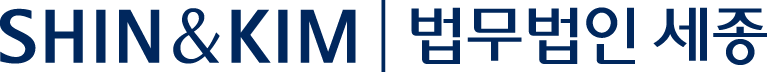 국제카르텔과 역외적용
IV.
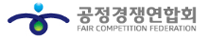 IV. 국제카르텔과 역외적용
에프 호프만 라로슈 외 5의 비타민 판매량 공동결정행위 건(서울고법 2004. 11. 24. 선고 2003누9000 판결, 고법확정)
시사점: 국외에서의 담합행위가 국내시장에 영향을 미치면 공정거래법이 역외적용 외국에서 비타민 제조회사들이 전 세계시장을 대상으로 비타민 판매량을 할당하기로 합의한 것은 공동행위에 해당함
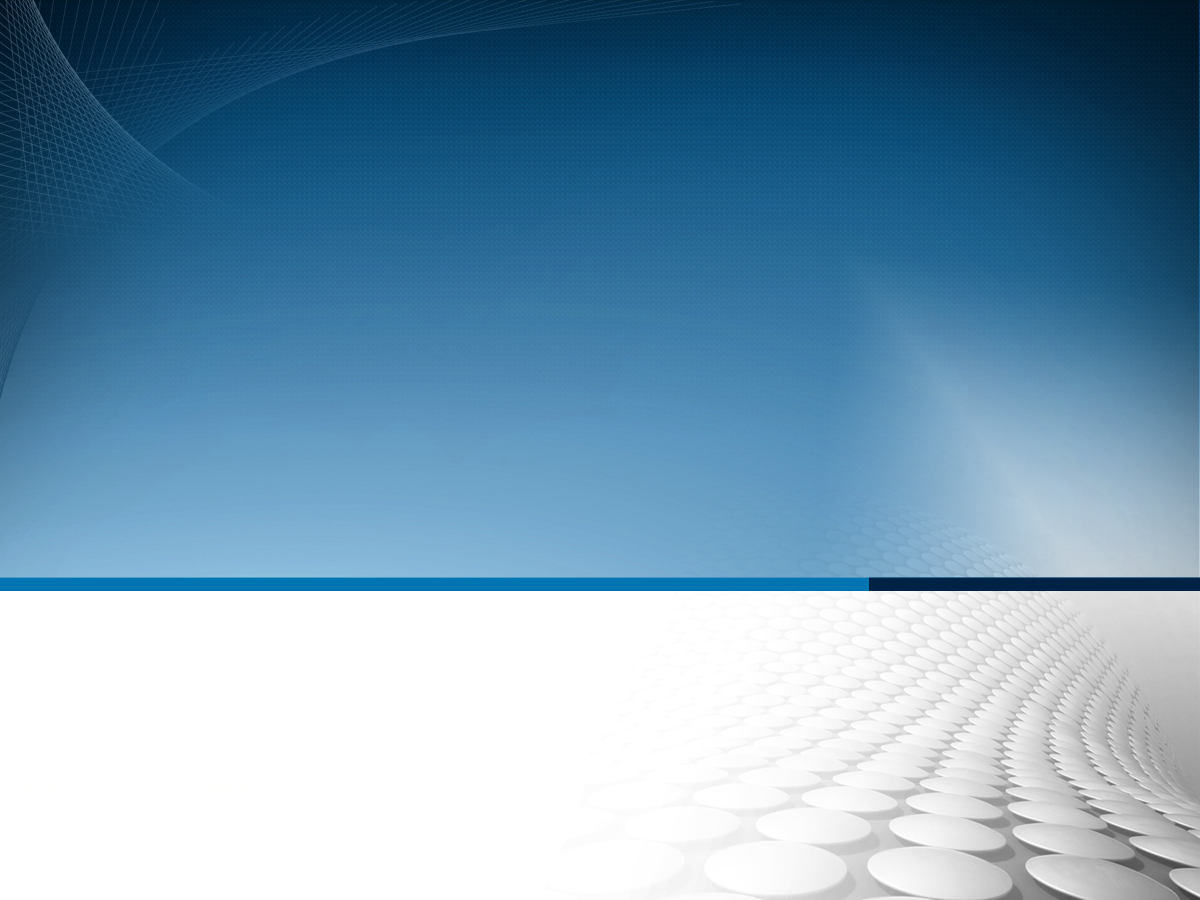 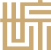 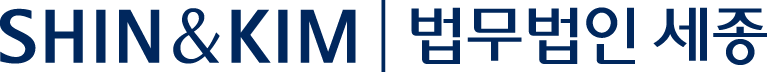 V.
과징금
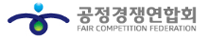 V. 과징금
(1) 관련매출액 산정의 근거자료
공정거래법 제22조, 공정거래법 시행령 제9조 제1항, 제61조 제1항 [별표 2]의 규정에 의하면 부당한 공동행위를 행한 사업자에 대한 과징금 산정의 전제가 되는 매출액은 사업자의 회계자료 등을 참고하여 정하는 것을 원칙으로 하되, 각각의 범위는 행위 유형별로 개별적∙구체적으로 판단하도록 되어 있음(서울고법 2009. 6. 11. 선고 2008누1766 판결, 대법원 2011. 7. 28. 선고 2009두12280 판결)
기업회계기준의 매출액에 구속되느냐 vs 매출액 개념을 참고할 뿐 공정거래법상 별도의 개념이냐 제조회사들과 (계열회사인 제조회사를 위한) 위탁판매회사 간의 담합 행위에서 위탁 판매회사에 대한 관련매출액을 위탁판매수수료로 보아야 한다는 판례와 판매가액 전부로 보아야 한다는 판례가 양립
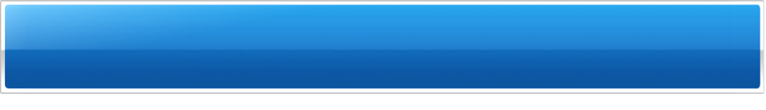 1. 매출액
V. 과징금
(2) 회계항목별 관련매출액 포함 여부
손해보험사의 미경과보험료와 재보험출재분 O(대법원 2011. 5. 26. 선고 2008두20741, 20352 판결 등)
공정거래법 제6조, 제22조, 공정거래법 시행령 제9조의2: 상품 또는 용역의 대가의 합계액을 재무제표 등에서 영업수익 등으로 기재하는 사업자의 경우에는 “영업수익”을 과징금 산정의 기준이 되는 매출액으로 규정함  보험회사의 보험료 담합의 경우 “영업수익”을 기준으로 과징금을 산정함
폐기물부담금 O(대법원 2011. 6. 24. 선고 2008두18533 판결)
부가가치세 X(대법원 2009. 3. 26. 선고 2008두21058 판결)
관세, 개별소비세, 교육세 O(서울고법 2010. 7. 22. 선고 2009누9873 판결)
매출에누리 X(대법원 2010. 2. 25. 선고 2008두21362 판결)
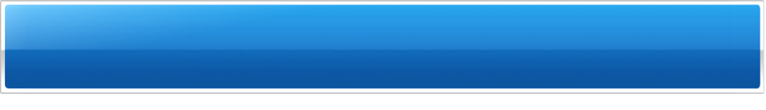 1. 매출액
V. 과징금
(3) 평균매출액
구 공정거래법(2004. 12. 31. 법률 제7315호로 개정되기 전의 것) 제22조 및 시행령(2004. 4. 1. 대통령령 제18356호로 개정되기 전의 것) 제9조 제1항은 부당한 공동행위를 한 사업자에 대하여 직전 3개 사업연도의 평균매출액에 100분의 5를 초과하지 아니하는 범위 안에서 과징금을 부과하도록 규정함.  평균매출액은 부당한 공동행위와 직접 또는 간접으로 관련된 매출액의 평균을 뜻하는 것이 아니라 해당 사업연도의 각 저네 매출액의 평균을 뜻함(대법원 2012. 1. 27. 선고 2010두24388 판결)
현행 공정거래법은 담합의 경우 ‘위반기간 동안 일정한 거래분야에서 판매한 관련 상품이나 용역의 매출액 또는 이에 준하는 금액’을 관련매출액으로 규정하고(법 제22조, 시행령 제9조 제1항), 평균매출액은 불공정거래행위 중 부당지원행위(법 제23조 제1항 제7호)에 대해서만 적용하고 있음(시행령 제9조 제2항).
36
V. 과징금
(4) 입찰담합과 관련매출액 산정
두산중공업㈜ 발주 하동화력발전소 7,8호기 공사용 케이블 구매 입찰 관련 9개사의 부당한 공동행위 건(서울고법 2011. 12. 14. 선고 2011누14137 판결, 고법확정)
시사점: 공정위의 관련매출액 산정이 고시보다 유리한 경우 위법하다 볼 수 없음
사안: 입찰담합을 하였으나 입찰이 유찰된 후 두산중공업과 가온전선이 수의계약으로 납품계약을 체결하였는데(가온전선은 유찰시 64억원으로 1순위 응찰하였고, 수의계약의 계약금액은 59억원이었음), 공정위는 59억원을 과징금 산정의 관련매출액으로 삼았음
법원: 과징금 고시는 입찰담합을 하였으나 낙찰이 되지 아니한 경우 예정금액(예정금액이 없을 경우 응찰금액)을 관련매출액으로 규정하고 있음. 공정위는 과징금 고시에 정한 관련매출액보다 적은 금액을 관련매출액으로 삼았으나, 이는 원고에게 더 유리하므로 공정위 조치는 위법하지 아니함
37
V. 과징금
군납유 입찰담합 건
시사점: 두 차례나 걸쳐 과징금 산정에 재량의 일탈, 남용이 있다며 취소 판결과징금 산정과 관련한 공정위의 재량행사에 대하여 법원이 실질적 심사를 통해 처분을 취소하기도 하였지만 최근에는 공정위의 광범위한 재량권 또는 판단여지를 인정하여 취소판결의 빈도가 매우 적어지고 있음 
사안: 5개 정유사의 군납유류 입찰담합
법원: 입찰들러리 관련 취득이익규모 및 현실적인 부담능력을 고려하지 아니한 과징금부과는 재량권 일탈남용에 해당됨
38
V. 과징금
군납유 입찰담합 건
시사점: 과징금 산정과 관련한 공정위의 재량행사에 대하여 법원이 실질적 심사를 통해 처분을 취소하기도 하였지만 최근에는 공정위의 광범위한 재량권 또는 판단여지를 인정하여 취소판결의 빈도가 매우 적어지고 있음 
사안: 5개 정유사의 군납유류 입찰담합
법원: 입찰들러리 관련 취득이익규모 및 현실적인 부담능력을 고려하지 아니한 과징금부과는 재량권 일탈남용에 해당됨
39
V. 과징금
(5) 합의로부터 직간접적 영향을 받은 상품도 관련매출액에 포함 
합의를 통해 논의된 것은 시외전화 2대역 요금뿐이었으나 그 영향은 전체 시외전화 매출에 미치므로, 시외전화 전체 매출이 관련매출액임(케이티 등 4개사의 시외전화요금 등 공동결정행위 건, 대법원 2008. 12. 24. 선고 2007두19584 판결)
금호석유화학과 씨텍이 한국타이어에 대한 공급가격에만 직접적으로 합의하였지만, 그 영향이 넥센타이어에 대한 판매가격에도 미치므로 넥센타이어에 대한 매출액도 관련매출액에 포함됨(금호석유화학 등 2개사의 합성고무가격 공동결정행위 건, 대법원 2009. 1. 30. 선고 2008두16179 판결)
대형할인점 이외의 유통채널을 통하여 판매되는 제품도 대형할인점의 가격에 영향을 받으므로, 대형할인점 유통가격에 대한 인상 합의만이 있었더라도 모든 유통채널을 통한 품목을 관련상품으로 보아야 함(5개 세탁∙주방세제 제조업체의 부당한 공동행위에 대한 건, 대법원 2009. 6. 25. 선고 2008두16339 판결)
합의 대상에서 제외된 계열회사와의 거래도 관련매출액에 포함됨(8개 고밀도폴리에틸렌 및 9개 폴리프로필렌 제조판매업자의 부당한 공동행위 건, 대법원 2011. 7. 14. 선고 2009두263 판결)
40
V. 과징금
등급외 제품(불량품)에도 담합의 영향이 미침(7개 선형저밀도폴리에틸렌 제조판매 사업자의 부당한 공동행위 건, 대법원 2011. 9. 8. 선고 2009두15005 판결)
OEM 제품의 경우 계약 갱신 후의 가격을 정함에 있어 담합에 의해 형성된 시중 유통가격의 영향을 직∙간접적으로 받을 수밖에 없으므로 관련매출액에 포함됨(23개 단무지 등 절임류 제조판매 사업자의 부당한 공동행위 건, 서울고법 2011. 11. 17. 선고 2011누18702 판결, 고법확정)
멸균우유, 주한미국 납품 등 비수익제품도 직간접적으로 시중 제품 가격담합의 영향을 받았으므로 관련매출액에 포함됨(13개 유제품사업자의 시유 및 발효유 가격인상 관련 부당한 공동행위 건, 서울고법 2012. 4. 12. 선고 2011누27584 판결, 대법원 2012. 8. 30. 선고 2012두10093 판결-심리불속행 기각)
㈜두원냉기 등 패키지에어콘 사업자가 소비자 판매가격을 인상한 담합 사건에서, OEM생산방식으로 납품한 패키지에어콘은 관련상품에 포함되지 아니함(두원냉기 등의 에어컨 가격 등 공동결정행위 건, 대법원 2003. 1. 10. 선고 2001두10387 판결)
41
V. 과징금
(6) 차별화제품(특수규격, 단독생산)의 관련매출액 포함여부 판단기준 및 입증책임
차별화제품을 관련상품의 범위에 포함하기 위해서는 당해 사건 가격담합으로 인하여 차별화 제품시장에서 경쟁이 제한되는 효과가 발생하였거나 발생할 우려가 있었다는 점을 공정위가 입증하여야 함(7개 선형저밀도폴리에틸렌 제조판매업자의 부당한 공동행위 건, 대법원 2011. 9. 8. 선고 2009두14880 판결)
차별화제품을 관련매출액 산정에 포함한 사례: 2009두15005, 2009두12082, 2010두28915 등
차별화제품을 관련매출액에서 제외한 사례: 2008두18533, 2009두3767 등
포뮬러 방식에 따른 제품에 대해서는, 당해 사건 가격담합으로 인하여 포뮬러 방식에 따른 제품들 시장에 다른 경쟁자들이 진입하는데 장애를 겪었거나 그 대체재를 생산∙판매하는 데 지장을 받았는지 여부를 심리하여 관련상품 포함 여부를 판단하여야 함(8개 고밀도폴리에틸렌 제조판매사업자의 부당한 공동행위 건, 대법원 2011. 7. 28. 선고 2009두12280 판결 등)
42
V. 과징금
(7) 기타 관련매출액 산정
과징금 산정 관련매출액이란 부당한 공동행위와 관련된 상품 또는 용역의 대가의 합계액에서 품질불량∙파손 등으로 대가의 일부가 공제될 경우 이를 공제한 금액을 말함(두원냉기 등의 에어컨 가격 등 공동결정행위 건, 대법원 2003. 1. 10. 선고 2001두10387 판결)
관련매출액은 위반사업자가 위반기간 동안 ‘판매 또는 매입한’ 관련상품의 매출액 또는 이제 준하는 매출액을 의미하므로, 위탁판매의 경우 관련매출액은 위탁판매수수료가 아니라 위반사업자의 위탁판매대금임(9개 폴리프로필렌 제조업자의 부당한 공동행위 건, 대법원 2011. 5. 26. 선고 2009두12082 판결; 6개 저밀도폴리에틸렌 및 7개 선형저밀도폴리에틸렌 제조판매사업자의 부당한 공동행위건 관련 ㈜ 엘지화학에 대한 과징금 재산정의 건, 대법원 2011. 6. 30. 선고 2010두28915 판결)
단종제품이라도 공동행위 기간 동안 합의의 대상이 되었다면 관련매출액에 포함됨(7개 선형저밀도폴리에틸렌 제조판매 사업자의 부당한 공동행위 건, 대법원 2011. 9. 8. 선고 2009두15005 판결)
11개 고철구매업체가 고철구매가격 가이드라인 설정에 합의한 사안에서, 관련매출액을 구매액을 기준으로 산정한 것은 적법함(11개 고철수요업체와 한국철강협회의 고철구매가격 등 공동결정행위 건, 대법원 2002. 7. 12. 선고 2000두10311 판결)
43
V. 과징금
공정거래법 시행령 제9조 [별표 2] – 관련매출액 산정의 기준이 되는 위반행위 기간은 위반행위 개시일부터 종료일까지의 기간으로 함
공동행위 이전에 제품공급계약을 체결하여 그 계약에서 정한 고정가격으로 공동행위 기간 중에 납품한 제품이나 담합행위에도 불구하고 가격을 인상하지 않은 제품의 매출액도 관련매출액에 포함
과징금 산정기준이 되는 관련매출액은 ‘위반행위 기간 중 발생한’ 관련상품 또는 용역의 매출액이면 충분하고 반드시 그것이 ‘위반행위로 영향을 받은’ 매출액에 한정된다고 볼 수 없음
5개 음료 제조판매사업자의 부당한 공동행위 건, 서울고법 2012. 4. 25. 선고 2009누38383 판결)  대법원 2013. 4. 11. 선고 2012두11829 판결로 파기환송 서울고법 파기환송심 계속중
금융자동화기기 제조 4개 사업자의 부당한 고동행위 건, 서울고법 2012. 11. 28. 선고 2011누23674 판결)  원고 상고제기로 대법원 소송계속중
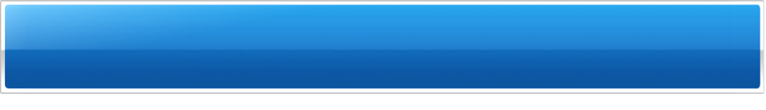 2. 위반행위의 시기
44
V. 과징금
합의일 이전에 장기공급계약을 체결한 제품의 매출액도 관련매출액에 포함
롯데제과등 4개사의 아이스크림콘가격 공동결정행위 건, 서울고법 2008. 5. 29. 선고 2007누22858 판결, 대법원 2008. 10. 23. 선고 2008두10621 판결)

합의 실행기간 중 출시된 보험상품도 합의의 영향을 받았으므로 관련매출액에 포함
14개 생명보험사 및 10개 손해보험사의 부당한 공동행위 건, 서울고법 2009. 11. 18. 선고 2008누34452 판결, 대법원 2012. 5. 24. 선고 2010두399 판결)

위반행위의 종기 이후 매출액은 관련매출액에서 제외
씨제이엔터테인먼트의 영화관란료 담합 건, 서울고법 2009. 10. 7. 선고 2009누2483 판결, 대법원 2010. 1. 28. 선고 2009두19700 판결-심리불속행 기각)
45
V. 과징금
담합 과징금 산정시 위반행위의 개시일은 원칙적으로 합의일을 기준으로 함
대법원 2008. 9. 25. 선고 2007두3756 판결 등
실행행위에 나아가기 전에 합의가 파기되었거나 합의일과 실행일 사이에 시간적 간격이 있는 경우에도 실행행위의 개시와 무관하게 합의일을 위반행위의 개시일로 보아야 함(서울고법 2011. 11. 17. 선고 2011누18702 판결, 고법 확정)
합의일을 특정할 수 없지만 실행일 이전에 합의가 있었음이 명백한 날을 특정할 수 있다면 그 날을 위반행위 개시일로 볼 수 있음(26개 항공화물운송사업자의 부당한 공동행위 건, 서울고법 2012. 5. 16. 선고 2010누45936 판결, 대법원 상고심 계속중)
46
V. 과징금
공정거래법 제19조 제1항은 합의에 기한 실행행위를 그 요건으로 하지 않으므로, 행위가 종료한 날이라 함은 이러한 합의가 더 이상 존속하지 않게 된 날을 의미하고, 합의가 더 이상 존속하지 않게 되었다 함은 이러한 합의에 정해진 조건이나 기한이 있었는데 그 조건이 충족되거나 기한이 종료한 경우 또는 당해 사업자가 탈퇴하거나, 당사자 사이에 합의를 파기하기로 한 경우, 또는 사업자들이 합의에 의하여 인상한 가격을 다시 원래대로 환원하는 등 위 합의에 명백히 반하는 행위를 함으로써 더 이상 위 합의가 유지되고 있다고 인정하기 어려운 사정이 있는 경우 등을 의미함 (에프 호프만 라로슈 외 5의 비타민 판매량 공동결정행위 건, 서울고법 2004. 11. 24. 선고 2003누9000 판결, 고법확정)
공동행위기간 중에 각 사별 시장점유율이나 가격수준이나 기타 합의내용에 일부 변동이 있었고 새로운 사업자가 공동행위에 참가하였다고 하더라도, 공동행위의 의사나 목적이 달라졌거나 기존 합의를 폐지하면서 새로운 공동행위를 합의한 것으로 볼 수 없음(에프 호프만 라로슈 외 5의 비타민 판매량 공동결정행위 건, 서울고법 2004. 11. 24. 선고 2003누9000 판결, 고법확정)
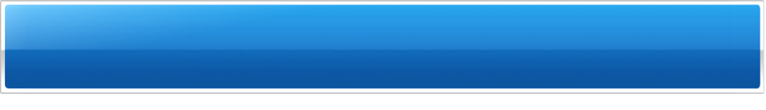 3. 공동행위 종료일
47
V. 과징금
13개 사업자 중 1개의 유력사업자가 합의를 파기하더라도 공동행위가 종료되었다고 볼 수 없음(13개 유제품사업자의 시유 및 발효유 가격인상 관련 부당한 공동행위 건, 서울고법 2012. 4. 12. 선고 2011누27584 판결, 대법원 2012. 8. 30. 선고 2012두10093 판결-심리불속행 기각)
담합에 참여한 3개 회사 중 2개 회사가 탈퇴한 경우는 담합의 성립요건 중 ‘2인 이상 사업자들 사이의 의사의 합치’라는 요건을 결하게 되므로 그 담합은 종료되었다고 봄(대한제당의 설탕가격담합 건, 대법원 2010. 3. 11. 선고 2008두15176 판결)
48
V. 과징금
시외전화 요금 담합에 참여한 4개 회사 중 1개 회사가 요금을 인하한 날을 다른 회사들의 합의 탈퇴일로 볼 수 없음(케이티 등 4개사의 시외전화요금 공동결정행위 건, 대법원 2008. 12. 24. 선고 2007두19584 판결)

신용등급별로 수수료율을 차별화하고 이를 인터넷 홈페이지에 공개한 것으로는 수수료율 담합 합의의 탈퇴로 인정할 수 없음(5개 은행의 수출환어음 매입수수료 신설담합 건, 대법원 2011. 4. 28. 선고 2009두4661 판결) – 다른 사업자에게 합의에서 탈퇴한다는 의사표시를 하였다고 보기 어렵고, 변경한 신용등급별 인수수수료율은 이 사건 인수수수료 신설합의에서 정한 요율을 신용등급에 따라 약간 조정한 요율에 불과함
49
V. 과징금
11개 소주 제조∙판매사업자의 부당한 공동행위에 대한 건(2011. 6. 2. 선고 2010누21718 판결, 위원회 상고로 대법원 계속 중)
과징금 고시는 공정위 내부의 사무처리준칙에 불과하므로, 처분의 적법 여부는 과징금 고시만이 아니라 관계 법령의 규정 내용과 취지에 따라 판단되어야 함 과징금 고시에 따른 처분도 위법할 수 있음
과징금 산출시 부과준칙 등이 있는 경우에는, 그것이 공정위 내부의 사무처리준칙에 불과하다 하더라도 이는 공정거래법에서 정한 금액의 범위 내에서 적정한 과징금 산정기준을 마련하기 위해 제정된 것임에 비추어, 공정위로서는 위 지침상의 기준 및 공정거래법에서 정한 참작사유를 고려한 적절한 액수로 정하여야 할 것이며, 이를 위반한 경우 재량권 일탈∙남용에 해당됨 (에프 호프만 라로슈 외 5의 비타민 판매량 공동결정행위 건, 서울고법 2004. 11. 24. 선고 2003누9000 판결, 고법확정)
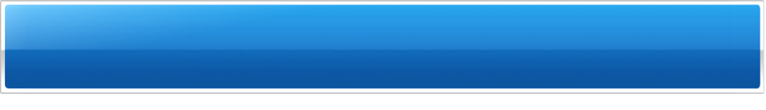 4. 과징금부과 세부기준 등에 관한 고시(과징금 고시)의 성격
50
V. 과징금
대한제당의 설탕가격담합 건(대법원 2010. 3. 11. 선고 2008두15176 판결)
공동행위 전 기간(1991년~2005년)에 대하여 일률적으로 3.5%의 부과기준율을 적용한 것은 적법
이 사건 담합에 대한 과징금의 적용에는 구 공정거래법(2004. 12. 31. 법류 제7315호로 개정되어 2005. 4. 1.부터 시행되기 전의 것)이 적용되고, 원고의 종전 공정거래법령에 대한 신뢰가 신 공정거래법령 적용에 대한 공익상의 요구에 비하여 더 보호가치 있는 신뢰에 해당한다고 볼 수 없음
51
V. 과징금
과징금 고시상 고위임원 관여시 10% 가중사유 관련
과징금고시 IV.3.나.(5)항은 과징금 가중사유의 하나로 ‘위반사업자의 이사 또는 그 이상에 해당하는 고위 임원이 위반행위에 직접 관여한 경우’를 규정하고 있음. 이 때 “이사”의 해석과 관련하여 등기이사에 한정되는지 여부가 논란이 되었는데, 대법원은 상법상의 이사와 마찬가지로 법인등기부 상에 이사로 등기된 자를 의미한다고 판시함(서울고법 2008. 5. 29. 선고 2007누22858 판결, 대법원 2008. 10. 23. 선고 2008두10621 판결)
그러나, 공정위는 2007. 12. 31. 과징금 고시를 개정하면서(고시 제2007-15호) 해당 조항에 “등기부 등재 여부를 불문한다”라는 문언을 추가하였고, 현재에 이르고 있음
과징금 고시상 조사협조자 감경사유 관련
두산인프라코어가 현대중공업, 볼보와 굴삭기 및 휠로다 가격인상을 공동으로 결정한 행위에 대하여, 공정위가 과징금 고시에 따른 조사협조자 10% 감경만 인정하고 구 공정거래법 시행령 제35조 제2항 제3호 나.목 규정에 따른 감경(2순위 조사협조 감경)을 하지 않은 처분은 위법함(두산인프라코어의 굴삭기 및 휠로다가격 공동결정행위 건, 대법원 2008. 10. 23. 선고 2007두2920 판결)
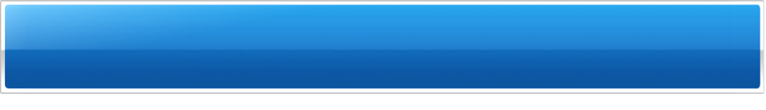 5. 과징금 가중∙감경 사유
52
V. 과징금
공정거래법 위반행위에 대하여 과징금을 부과할 것인지 여부와 만일 과징금을 부과할 경우 공정거래법령이 정하고 있는 일정한 범위 안에서 과징금 액수를 구체적으로 얼마로 정할 것인지에 관하여 재량을 가지고 있다고 할 것이므로, 공정거래위원회의 과징금 부과처분은 재량행위라고 할 것이다. 다만, 이러한 재량을 행사함에 있어 과징금 부과의 기초가 되는 사실을 오인하였건, 비례, 평등원칙에 위배되는 등의 사유가 있다면 이는 재량권의 일탈, 남용에 해당하여 위법하다(2011. 7. 14. 두 2011두6387 판결)
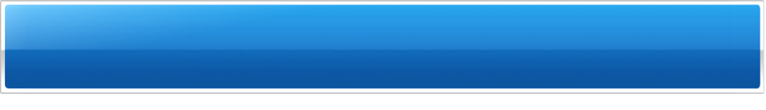 6. 재량권 일탈∙남용 관련
53
V. 과징금
조사협조 정도에 큰 차이가 없음에도 불구하고 과징금부과율에 큰 차이가 나는 것은 과징금부과의 재량권 일탈∙남용에 해당함(쇼와덴코 등 6개 사업자의 흑연전극봉 가격공동결정행위 건, 대법원 2006. 3. 24. 선고 2004두11275 판결)
흑연전극봉 사업자들이 외국에서 전세계 흑연전극봉 시장을 대상으로 판매가격을 공동으로 결정한 사안에서, 공정위는 4개 회사에 대해서는 조사에 협조했다는 이유로 과징금부과율을 1%로 감경하고, 나머지 1개 회사에 대해서는 더 적극적으로 조사에 협조했다는 이유로 과징금부과율을 0.5%로 감경한 사안

조사협조 정도에 따라 감경비율에 차등을 두었다고 하더라도 과징금부과의 재량권 일탈∙남용에 해당되지 않음(두산인프라코어의 굴삭기 및 휠로다가격 공동결정행위 과징금재산정 건, 서울고법 2009. 8. 28. 선고 2008누31200 판결, 대법원 2009. 11. 26. 선고 2009두16206-심리불속행 기각)
제공한 증거의 내용, 증거 제공의 경위 및 순서 등 여러 사정을 참작하여 과징금 부과기준 범위 내에서 조사에의 협조 정도에 따라 감액 처분을 함에 있어 감경비율에 차등을 두었다고 하더라도 그 차등이 현격하게 차별적이어서 형평의 원칙에 위배되어 위법하다고 할 수 없음
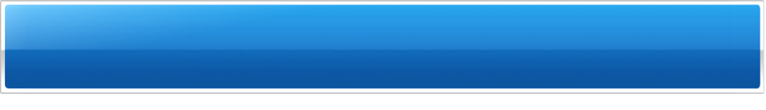 6. 재량권 일탈∙남용 관련
54
V. 과징금
조사단계에 협조한 사업자와 조사단계 이후에 합의를 인정한 사업자 간의 감경률 차등은 부당하지 아니함(두산중공업㈜ 발주 하동화력발전소 7,8호기 공사용 케이블 구매 입찰 관련 9개사의 부당한 공동행위 건, 서울고법 2011. 12. 14. 선고 2011누14137 판결, 고법 확정)
취득한 이익 규모 등을 제대로 고려하지 않은 것은 과징금부과의 재량권 일탈∙남용에 해당함(비씨카드 외 11의 가맹점수수료율 공동결정행위 건, 서울고법 2007. 1. 25. 선고 2005누21233 판결, 대법원 2008. 8. 21. 선고 2007두4919 판결)
비씨카드와 비씨카드 회원은행인 11개사가 가맹점 업종별 발급사보전수수료율을 공동변경하기로 합의한 사안
① 원고들이 비씨카드라는 단일 상표와 가맹점을 공동으로 이용하고 정산처리시스템 등을 공동수행함으로써 상당한 경제적 효율성과 동일성을 기하는 효과를 달성하고 있고, 이 사건 합의는 그와 같은 제휴관계의 합동적 구조하에서 행하여진 것이라는 특수성이 있음에도, 매우 중대한 위반행위로 본 것은 부당하고 ② 실제 취득한 부당이득액이 크지 않음에도 36개의 수수료율 미실행 업종에 대해서만 30%를 감경한 것은 부당함
55
V. 과징금
컨소시엄 비율과 과징금부과의 재량권 일탈∙남용 여부
56
V. 과징금
과징금이 위반행위 기간 동안의 경상이익보다 많더라도 그러한 사정만으로 과징금이 과중하다고 할 수 없음(제일모직 등 교복 3사의 교복 가격공동결정행위 건, 대법원 2006. 11. 9. 선고 2004두14564 판결)
사업자단체가 사업자로서 입찰담합을 한 경우 관련매출액을 입찰을 통한 계약금액으로 하고, 과징금부과율을 5%로 한 것은 재량범위 내에 해당됨(한국제유공업협동조합의 군납입찰담합 건, 서울고법 2007. 7. 25. 선고 2007누2946 판결, 대법원 2007. 11. 15. 선고 2007두18079 판결-심리불속행 기각)
한국제유협동조합과 소속조합원인 롯데삼강 등 8개사가 군납입찰에 참여함에 있어 제출하는 물량배정 대상 및 비율을 결정한 사안
이 사건 입찰담합의 관련매출액은 조합이 소속 조합원들로부터 수수하는 위탁수수료가 아니라 이 사건 입찰을 통한 계약금액임
조합이 취한 이득액 및 재정상황만을 참작하여 과징금액을 결정할 경우, 조합을 통한 담합에 대해서는 적절한 과징금액 산정이 불가능해짐
57
V. 과징금
과징금 부담능력 등을 감안하여 합리적으로 과징금을 부과한 것이라면 감액비율이 다른 사업자에 비하여 적다고 하여 비례의 원칙 위반으로 볼 수 없음(동부제강 등 4개 강판제조업체의 석도강판가격 공동결정행위 건, 대법원 2001. 5. 8. 선고 2000두6510 판결)
담합에 가담한 업체들보다 상대적으로 매출액이나 영업이익이 낮다고 하더라도, 이를 이유로 추가감경 하지 않은 것을 두고 위법이라 볼 수 없음(두산중공업㈜ 발주 하동화력발전소 7,8호기 공사용 케이블 구매입찰 관련 9개사의 부당한 공동행위 건, 서울고법 2011. 12. 13. 선고 2011누14137 판결)
58
V. 과징금
자진신고를 이유로 자신시정에 따른 감경을 하지 않았다고 하여 평등의 원칙 위반으로 볼 수 없음(한국신용정보 등 4개 신용평가사의 가격공동결정행위 건, 서울고등법원 2011. 5. 25. 선고 2010누13083 판결, 고법 확정)
자진시정과 자진신고를 모두 한 기업에 자진신고에 따른 감경을 하더라도 자진시정에 따른 감경을 한다는 것이 공정위 자신에게 구속력이 있을 정도로 관행으로 정착되었거나 선행사례가 이 사건과 동일하다고 인정할 만한 증거가 없음. 따라서 자진신고를 이유로 자신시정에 따른 감경을 하지 않았다고 하여 평등의 원칙 위반으로 볼 수 없음
Cf. 삼성생명 사건(공정거래위원회 2013. 4. 4. 의결 제2013069호)의 경우, 아직 고등법원 계류중인 것으로 보이고, 자진신고 순위와 연관된 자진시정 감경 부분은 의결서에 기재되어 있지 않아서, 부득이 이 문건에 기재하지 못했음
59
V. 과징금
부과과징금 산정시 감경비율의 차별 적용의 재량권 일탈∙남용 여부
60
V. 과징금
여러 개의 위반행위에 대하여 하나의 과징금 납부명령을 하였으나 그중 일부의 위반행위에 대한 과징금 부과만이 위법한 경우, 소송상 그 일부의 위반행위에 대한 과징금액을 산정할 수 있는 자료가 있다면 그 일부의 위반행위에 대한 과징금액 해당 부분만 취소하여야 함(대법원 2006. 12. 22. 선고 2004두1483 판결, 대법원 2009. 10. 29. 선고 2009두11218 판결)
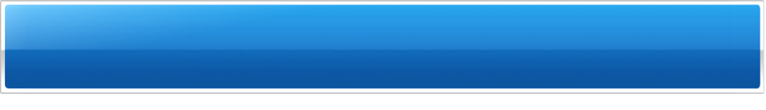 7. 기타
61
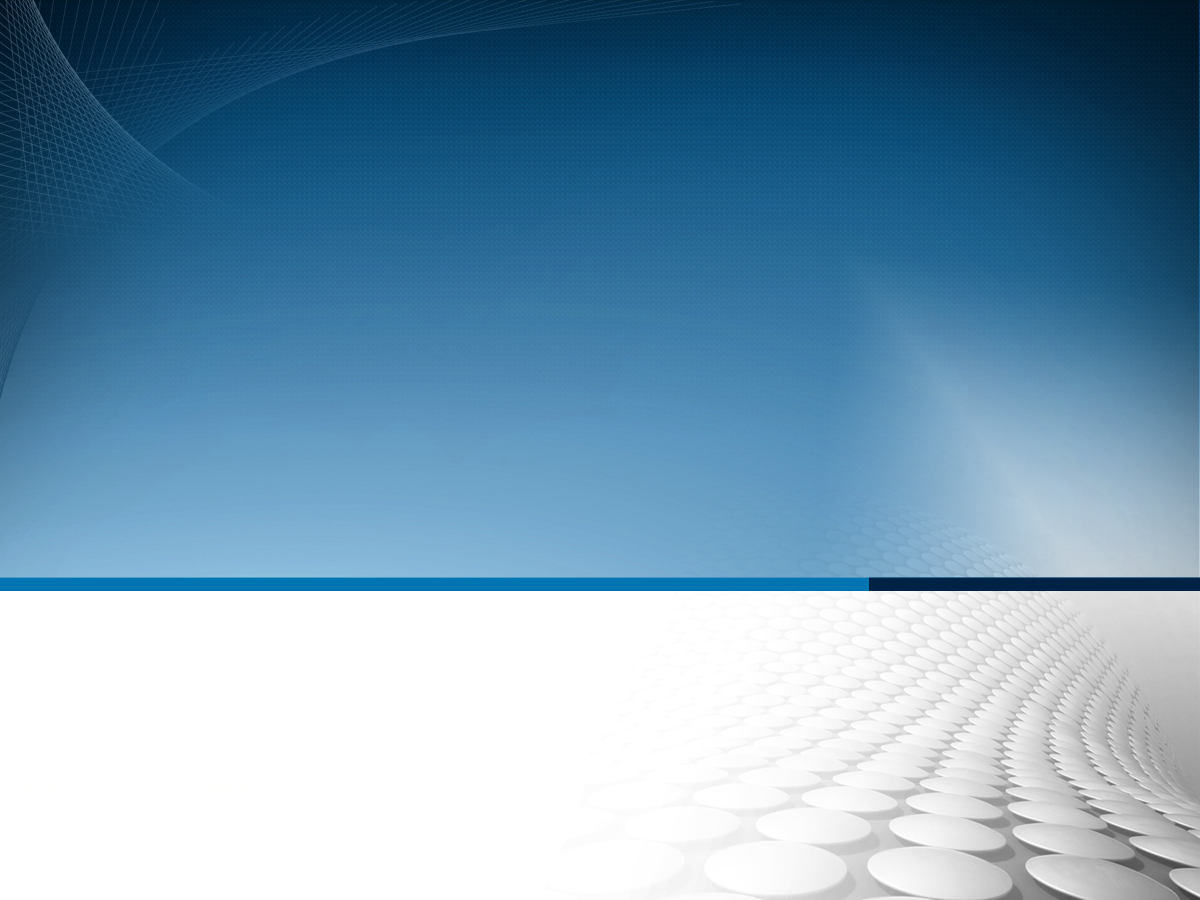 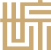 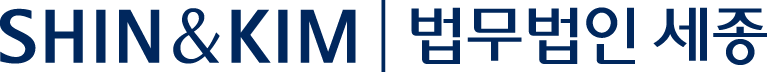 VI.
손해배상
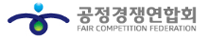 밀가루 담합사건(2010다98790)
[1] 8개 밀가루 회사들이 공동으로 밀가루 생산량 제한, 가격 결정 행위를 하였음. 밀가루를 매입한 제빵회사가 밀가루 회사 등을 상대로 손해배상을 구한 사안에서, 독점규제 및 공정거래에 관한 법률 제19조 제1항 제1호,제3호 위반을 이유로 밀가루회사 등의 손해배상책임을 인정한 원심판단을 수긍한 사례

[2]감정인의 감정 결과는 감정 방법 등이 경험칙에 반하거나 합리성이 없는 등의 현저한 잘못이 없는 한 존중하여야 한다.

[3] 계량경제학적 분석방법인 회귀분석을 통하여 담합 후 더미변수와 3개월 전의 원맥도입가 및 실질국내총생산 등을 각각 설명변수로 하고 밀가루 입고단가를 종속변수로 한 회귀방정식을 추정한 다음,이를 근거로 계산한 밀가루의 경쟁가격을 전제로 乙회사의 손해액을 산정한 제1심 감정인의 감정 결과를 채택한 원심판단을 수긍한 사례.
63
밀가루 담합사건(2010다98790)
손해의 개념 및 측정

불법행위로 인한 손해는 위법행위가 없었을 경우에 상대방에게 존재하였을 재산상태와 위법행위가 가해진 재산상태의 차이를 말한다.

불법행위 등이 채권자 또는 피해자에게 손해를 생기게 하는 동시에 이익을 가져다 준 경우에는 공평의 관념상 그 이익은 당사자의 주장을 기다리지 아니하고 손해를 산정할 때에 공제하여야 하나,손익상계가 허용되기 위해서는 손해배상책임의 원인이 되는 행위로 인하여 피해자가 새로운 이득을 얻었고 그 이득과 손해배상책임의 원인행위 사이에 상당인과 관계가 있어야 한다.

이에 비추어 보면 위법한 가격 담합에 의하여 가격이 인상된 재화나 용역(이하 ‘재화 등’이라 한다)을 매수한 경우에,매수인이 입는 직접적인 손해는 특별한 사정이 없다면 실제 매수한 가격과 담합행위가 없었을 경우에 형성되었을 가격(이하‘가상 경쟁가격’이라 한다)의 차액이 되며, 여기서 가상 경쟁가격은 담합행위가 발생한 당해 시장의 다른 가격형성 요인을 그대로 유지한 상태에서 담합행위로 인한 가격상승분만을 제외하는 방식으로 산정된다
64
밀가루 담합사건(2010다98790)
나. 손해전가 항변의 부정 및 책임액 제한에 반영원고가 중간 단계의 원재료 구매자로서 자신이 입은 손해의 전부 또는 일부를 하위 구매자인 간접구매자에게 전가하였다 하더라도,사전 약정 등에 따라 원고가 초과 지급한 밀가루가격에 대응하여 고정적으로 일정 비율 또는 그 액수만큼 제품의 가격 인상이 이루어지고 제품의 판매 수량에 변동이 없다는 등의 특별한 사정이 없는 한,밀가루를 원료로 하여 생산한 제품의 가격을 인상하여 비용을 전가할 것인지 여부 및 그 범위는 원고의 의사에 전적으로 맡겨진 영역이고, 제품 가격의 인상으로 인한 수요 감소를 무릅쓰고 비용을 전가할 것인지 여부는 원고의 별도 판단에 따른 것이라는 사정 등을 참작하여,담합으로 인한 밀가루 가격 상승에 따른 원고의 손해와 원고가 제품 가격의 인상에 의하여 취득한 가액 사이에는 상당인과관계가 없다고 판단하여,피고들의 위 항변을 받아들이지 아니하는 한편 (4)뒤에서 보는 바와 같이 위와 같은 장려금 지급 및 제품 가격 인상에 의한 손해 전가에 관한 사정들을 참작하여 피고들의 손해배상책임을 제한하였다.
65
손해의 개념 및 측정
손해의 정의와 손해전가 항변

제빵회사 이윤감소 (1설) V 구매비용상승분 - 손해전가액(2설)
법원은, 손해에 대해 구매비용 상승분으로만 정의하면서 손해전가액을 형평의 관념에 의한 책임제한의 법리로 인정. 사실상 2설
하지만 손해전가액을 계산하기 위하여는 제빵시장에서 빵 가격 상승분을 추정해야 함. 두 개 시장을 추정하는 것은 두 방법 모두 사실상 동일하기 때문에, 2설이 1설에 비해 계량적 추정의 간편성이 높아졌다고 보기 어려움(감정인의 감정은, 1단계로 구매비용 상승을 계산하고 2단계로 제빵회사 감소이윤을 추정한 것으로 보임)  

손해전가항변과 간접구매자 원고적격은 동전의 양면
미국 법원에서는 손해전가 항변을 불인정
Hanover shoe, inc. v United Shoe Machinery Corp., 203 U.S. 390, 27 S.Ct. 65, 51 L. ED. 241(1906) 등
그 근거로, 계량적으로 너무 추정하기 어려워 이를 재판에 반영할 경우 손해액 추정이 사실상 불가능한 점, 간접손해의 존재가 불확실하고 입증도 어려운 상황에서 인정할 경우 불확실성에 따른 위험(손해)는 불법행위자가 지는 것이 합당한 점을 들고 있음
66
손해의 개념 및 측정
손해전가 항변 및 간접구매자 원고적격

더욱이 미국법에서는 간접구매자에 의한 손해배상청구를 원칙적으로 인정하지 않음
Illinois Brick Co. v Illinois, 431 U.S. 720, 97 S.Ct. 2061, 52 L. Ed. 2d. 707 (1977) 사건에서 간접구매자 원고적격 부인하면서 다만 ①판매량이 제한되어 있고 직접구매자가 판매자에 대하여 cost-plus 계약을 가지고 있는 경우 ②직접구매자가 독점금지법 위반자에 의해 조정되고 있는 경우에는 예외적으로 가능하다 판시)   **다만 36개주와 콜럼비아특별구는 간접구매자에 대한 원고적격을 주법으로 인정하여, 그렇지 않은 주와 형평성 문제가 논란.  경쟁법현대화연구회는 간접구매자 원고적격 부인한 대법원 판결을 파기할 것을 권고(2007. 4)
따라서 미국에서 손해전가 항변을 받아들일 경우 불법행위자가 이익을 보는 문제점

한국에서 간접구매자의 손해배상청구가 가능한지 명확하지 않음(일부 신문기사에 의하면 인정한 하급심 판결이 있다고 하지만 확인하지 못했음).
 손해전가항변을 사실상 인정하는 판례에 비추어, 간접구매자의 원고적격은 인정될 필요. 다만 상당인과관계론 극복이 과제
67
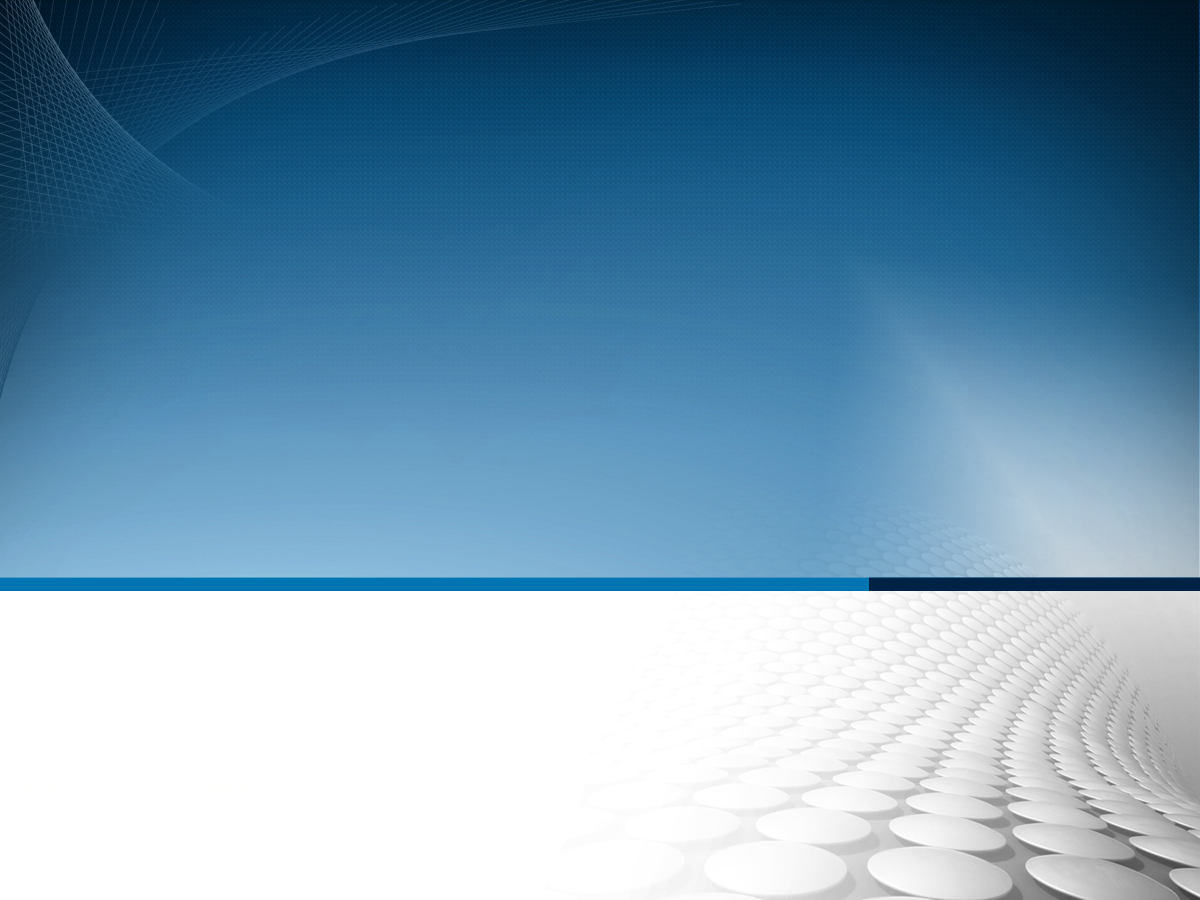 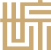 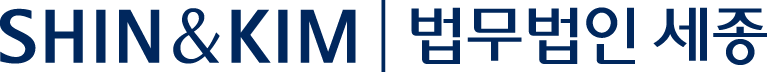 VII.
유의사항
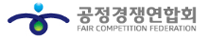 VII. 담합 관련 유의사항
문서작성
모임에서
위법행위가
있을 경우
경쟁사 동향
파악 관련
69
VII. 담합 관련 유의사항
담합과 관련한 유의사항 
경쟁사 접촉
자료파기 등
70
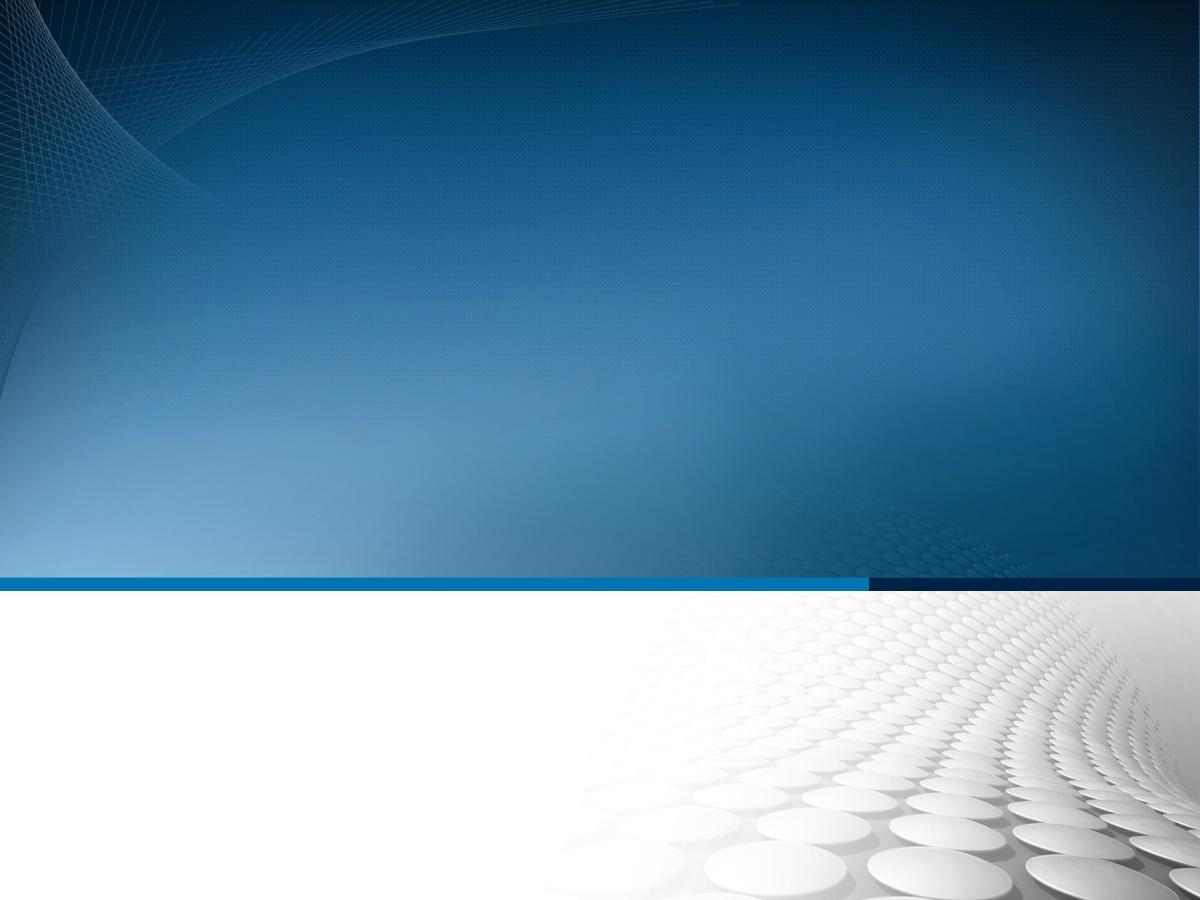 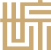 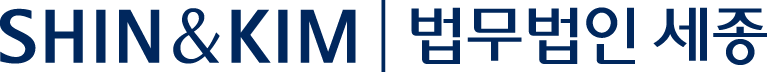 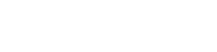 감사합니다
정 종 채 파트너변호사     E. jcjung@shinkim.com  |  T. +82 2 316 4347  |  F. +82 2 756 6226
SHIN & KIM | 법무법인 세종
8th Floor, State Tower Namsan, 100 Toegye-ro, Jung-gu, Seoul 100-052, Korea
Tel. 82-2-316-4114 | Fax 82-2-756-6226 | WWW.SHINKIM.COM
THE INFORMATION PROVIDED IN THESE PRESENTATION MATERIALS AND THE ACCOMPANYING PRESENTATION IS GENERAL IN NATURE AND PROVIDED FOR DISCUSSION PURPOSES ONLY.  THE PRESENTATION AND MATERIALS DO NOT CONSTITUTE LEGAL ADVICE.  ANY OPINIONS EXPRESSED BY THE SPEAKERS ARE THE PERSONAL VIEWS OF THE SPEAKERS AND DO NOT REPRESENT A FORMAL OPINION OF SHIN & KIM
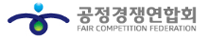